SFSP Production Records
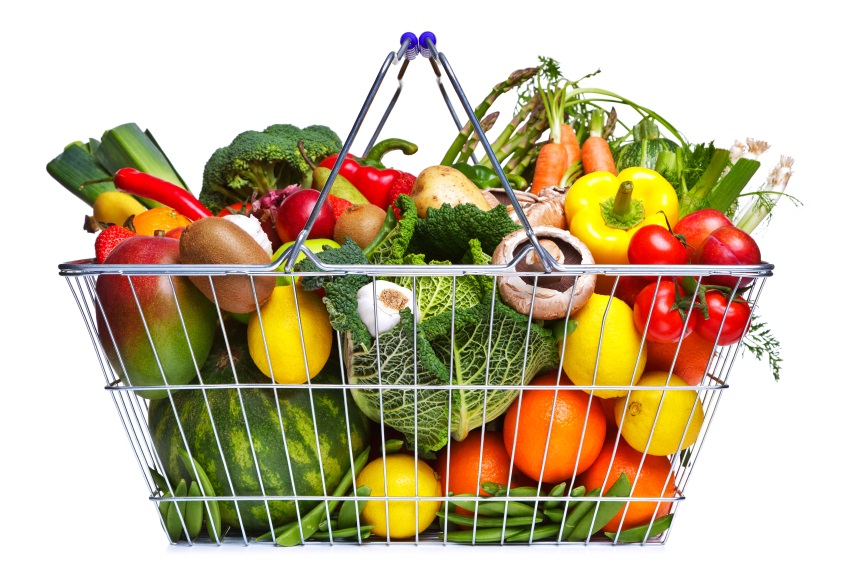 Professional Development Credit Hours = .50
Production Records
It is a requirement that all sponsors keep accurate records demonstrating that the meals served to children meet meal pattern requirements. 

This power point is designed to help you understand the purpose of  keeping accurate production record’s and assist you in menu planning.
Topics
The What, Who, Where, When & Why of a Production Record?  ~ Slide 3
SFSP Meal Pattern ~ Slide 4
Sample Menu ~ Slide 5
Sample Production Record before meal service ~ Slide 6
Sample Production Record after meal service ~ Slide 7
What should be filled in after meal service ~ Slide 8
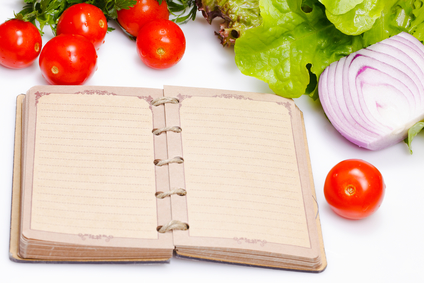 2
Production Records
What? 	  A production record which demonstrates that you are serving 	  	  at least the minimum required serving size of each required 	    	     	  component for each meal type.

Who?     Food Service Director and/or Cook

Where? This is a working document that should be in the kitchen where 	 	 the food is being prepared.

When?  Some information may be filled in prior to meal preparation, 	  	and the remainder after the meal service is complete.

Why?    Production records are your supporting documentation that you 	are in compliance with the SFSP meal pattern requirements. 
	Production records are also a useful planning tool and can    	   	help you manage your food costs and food waste.
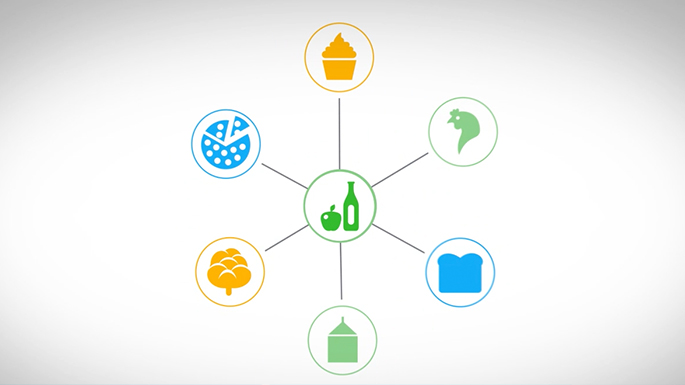 3
SFSP Meal Pattern
Use this to plan your menu and ensure that you are offering all of the required components.
4
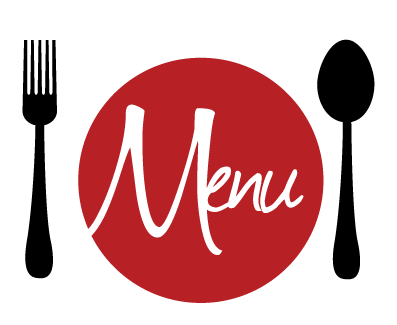 Here’s a sample menu for a lunch or supper meal service. Notice there are five meal components being offered.
It’s very important to use the correct measuring tools (cups, spoons, ladles, scales, etc.) to ensure you’re offering at least the minimum required serving sizes.
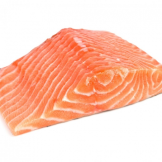 Meat/Meat alternate
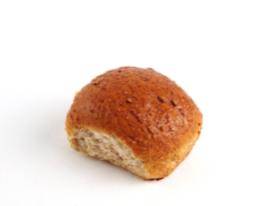 Grain
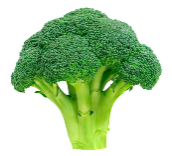 Fruit/Vegetable
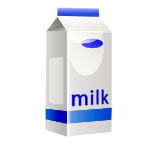 Milk
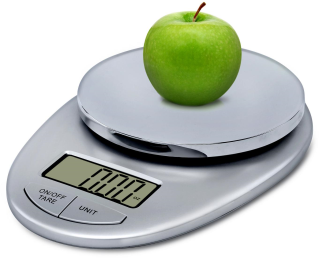 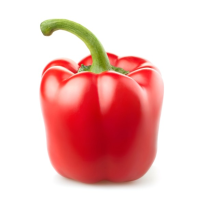 Fruit/Vegetable
5
Sample Production RecordDate: 7/28/14            Meal: Supper
This is what your production record for your supper meal service should look like BEFORE the meal service.
Complete before the meal service
6
Click here for Attachment 23-production record sample and prototype
Production Records
AFTER THE MEAL SERVICE:

Number of meals served to children and program adults

Number of meals leftover

Reflect any changes or differences from the planned menu (there were not enough broccoli florets available throughout the entire meal service so they were substituted with peaches to meet the fruit/vegetable requirement)
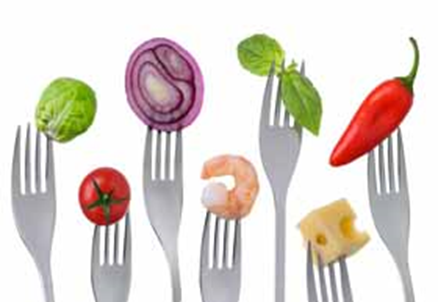 7
Sample Production RecordDate: 7/28/14            Meal: Supper
This is what your production record should look like AFTER the meal service.
Complete after the meal service
*Peaches were substituted for broccoli
8
Summer Food Service Program
(518) 486-1086
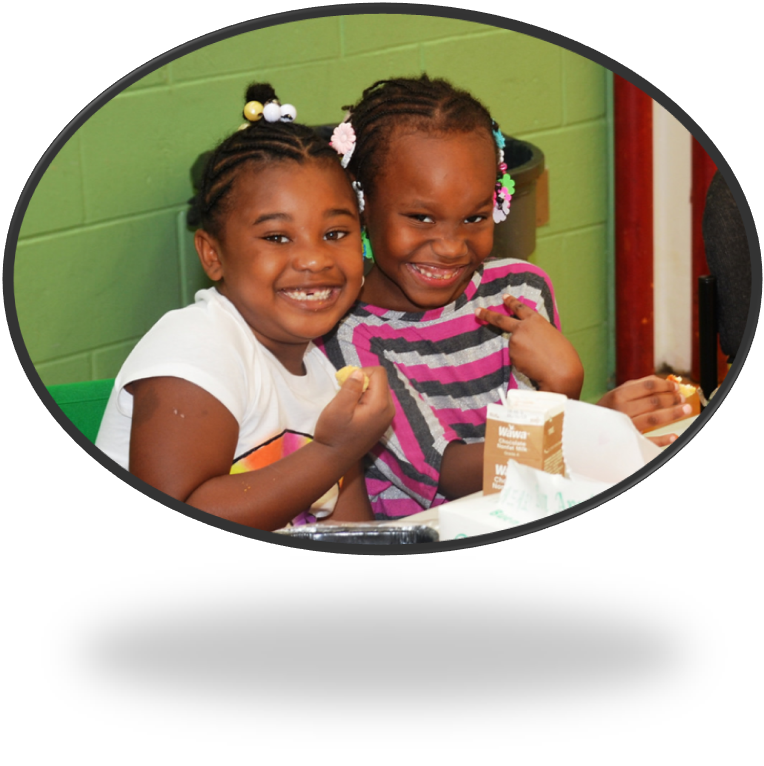 Thank you for helping us feed kids!
9